Chµo mõng 
c¸c thÇy c« gi¸o
vÒ dù giê
TiÕt tËp ®äc
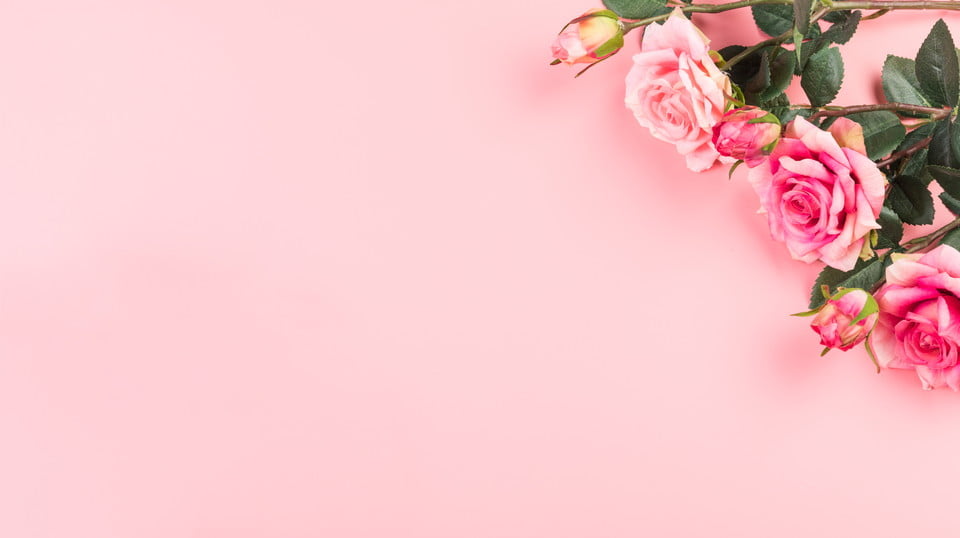 Bµi

KIẾN VÀ CHIM BỒ CÂU
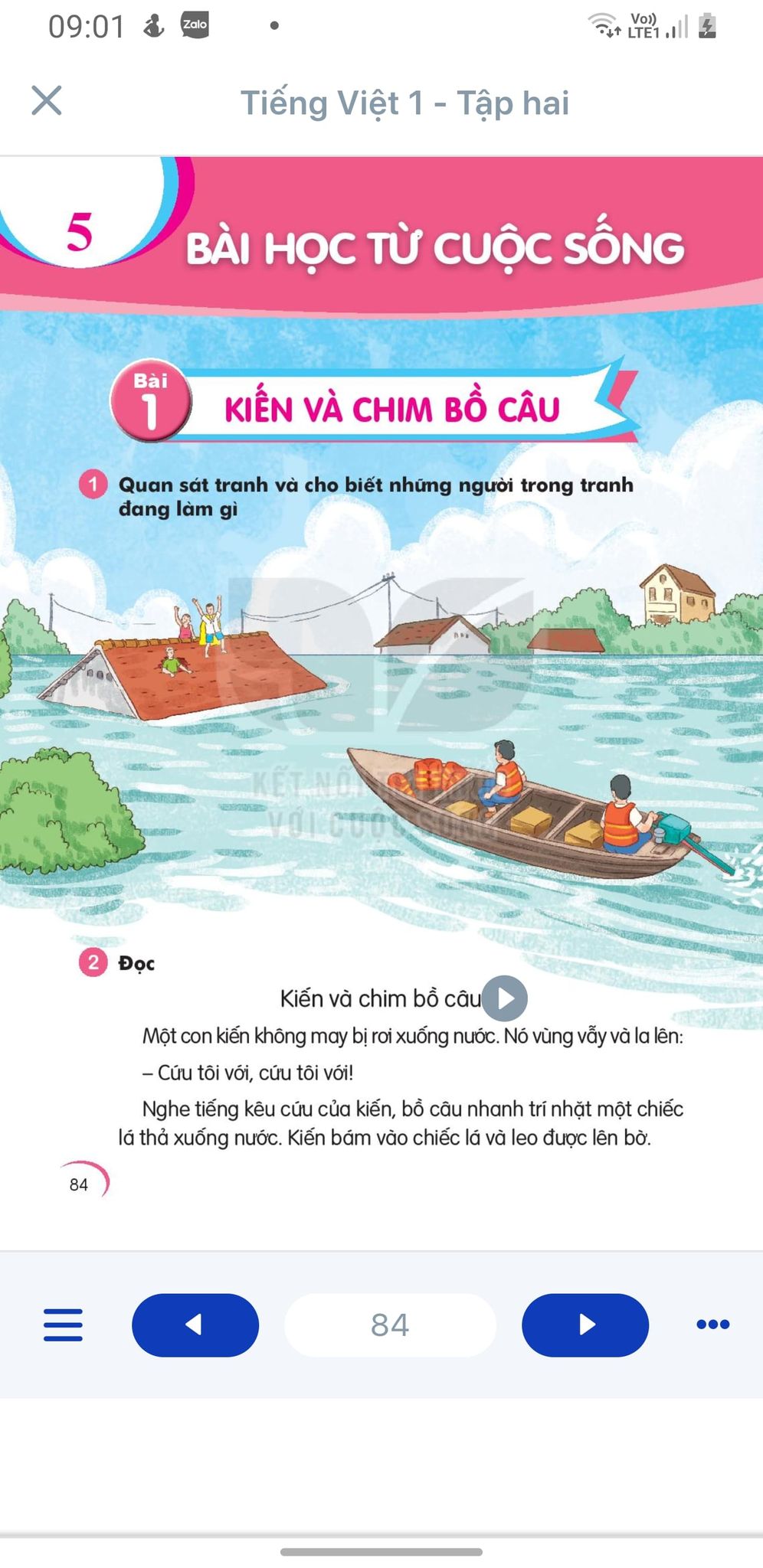 KiÕn vµ chim bå c©u
Mét chó kiÕn kh«ng may bÞ r¬i xuèng n­íc.
Nã vÉy vïng vµ la lªn
- Cøu t«i víi, cøu t«I víi!
Nghe tiÕng kªu cøu cña kiÕn, bå c©u nhanh trÝ th¶ mét chiÕc 

l¸ th¶ xuèng n­íc.
KiÕn b¸m vµo chiÕc l¸ vµ leo ®­îc lªn bê.
Mét h«m, kiÕn thÊy ng­êi thî s¨n ng¾m b¾n bå c©u.
Ngay lËp tøc, nã bß ®Õn, c¾n vµo ch©n anh ta.
Ng­êi thî s¨n giËt m×nh.
Bå c©u thÊy ®éng liÒn bay ®i.
Bå c©u t×m ®Õn chç kiÕn, c¶m ®éng nãi:
-C¶m ¬n cËu ®· cóu tí.
KiÕn ®¸p:
- CËu còng gióp tí tho¸t chÕt mµ.
C¶ hai ®Òu rÊt vui v× ®· gióp nhau.
KiÕn vµ chim bå c©u
2
1
Mét chó kiÕn kh«ng may bÞ r¬i xuèng n­íc.
Nã vÉy vïng vµ la lªn
- Cøu t«i víi, cøu t«I víi!
3
Nghe tiÕng kªu cøu cña kiÕn, bå c©u nhanh trÝ th¶ mét chiÕc 

l¸ th¶ xuèng n­íc.
4
5
KiÕn b¸m vµo chiÕc l¸ vµ leo ®­îc lªn bê.
6
Mét h«m, kiÕn thÊy ng­êi thî s¨n ng¾m b¾n bå c©u.
8
7
Ngay lËp tøc, nã bß ®Õn, c¾n vµo ch©n anh ta.
Ng­êi thî s¨n giËt m×nh.
9
Bå c©u thÊy ®éng liÒn bay ®i.
10
Bå c©u t×m ®Õn chç kiÕn, c¶m ®éng nãi:
11
- C¶m ¬n cËu ®· cóu tí.
12
KiÕn ®¸p:
13
- CËu còng gióp tí tho¸t chÕt mµ.
14
C¶ hai ®Òu rÊt vui v× ®· gióp nhau.
KiÕn vµ chim bå c©u
Mét chó kiÕn kh«ng may bÞ r¬i xuèng n­uíc.
Nã vÉy vïng vµ la lªn:
- Cøu t«i víi, cøu t«I víi !
Nghe tiÕng kªu cøu cña kiÕn,  bå c©u nhanh trÝ th¶ mét chiÕc 

l¸ th¶ xuèng n­íc.
KiÕn b¸m vµo chiÕc l¸ vµ leo ®­uîc lªn bê.
Mét h«m, kiÕn thÊy ng­êi thî s¨n ng¾m b¾n bå c©u.
Ngay lËp tøc, nã bß ®Õn, c¾n vµo ch©n anh ta.
Ng­uêi thî s¨n giËt m×nh.
Bå c©u thÊy ®éng liÒn bay ®i.
Bå c©u t×m ®Õn chç kiÕn, c¶m ®éng nãi:
-C¶m ¬n cËu ®· cóu tí.
KiÕn ®¸p:
- CËu còng gióp tí tho¸t chÕt mµ.
C¶ hai ®Òu rÊt vui v× ®· gióp nhau.
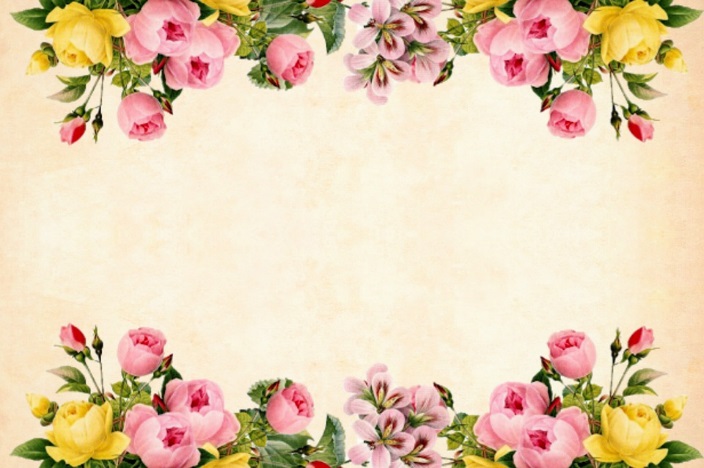 Giải lao
KiÕn vµ chim bå c©u
Mét chó kiÕn kh«ng may bÞ r¬i xuèng n­íc.
Nã vÉy vïng vµ la lªn
- Cøu t«i víi, cøu t«I víi!
1
Nghe tiÕng kªu cøu cña kiÕn, bå c©u nhanh trÝ th¶ mét chiÕc 

l¸ th¶ xuèng n­íc.
KiÕn b¸m vµo chiÕc l¸ vµ leo ®­îc lªn bê.
Mét h«m, kiÕn thÊy ng­êi thî s¨n ng¾m b¾n bå c©u.
2
Ngay lËp tøc, nã bß ®Õn, c¾n vµo ch©n anh ta.
Ng­êi thî s¨n giËt m×nh.
Bå c©u thÊy ®éng liÒn bay ®i.
Bå c©u t×m ®Õn chç kiÕn, c¶m ®éng nãi:
3
-C¶m ¬n cËu ®· cóu tí.
KiÕn ®¸p:
- CËu còng gióp tí tho¸t chÕt mµ.
C¶ hai ®Òu rÊt vui v× ®· gióp nhau.
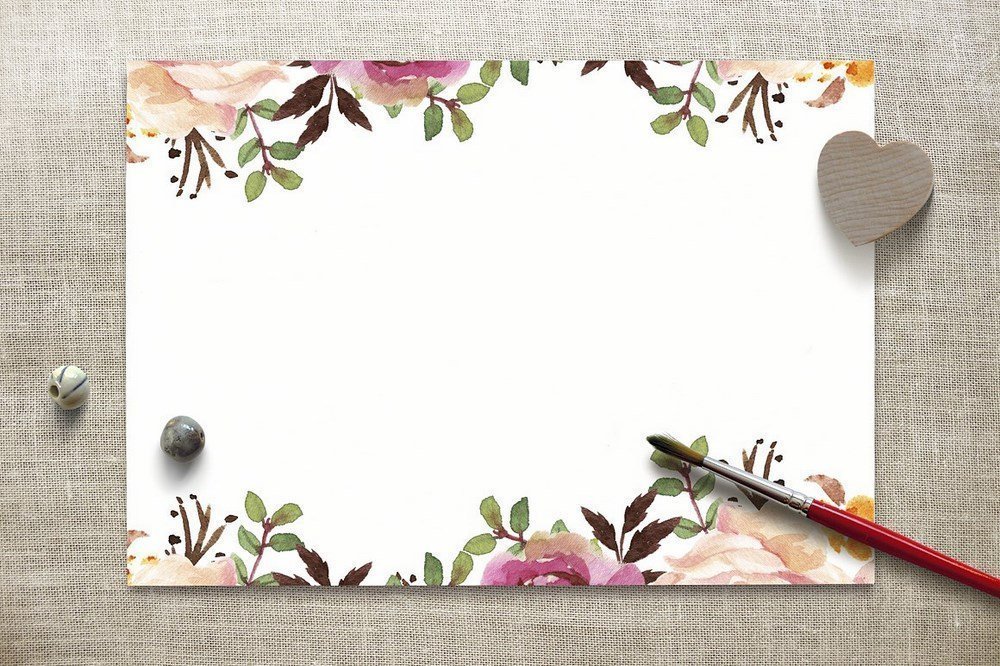 Tr¶ lêi c©u hái
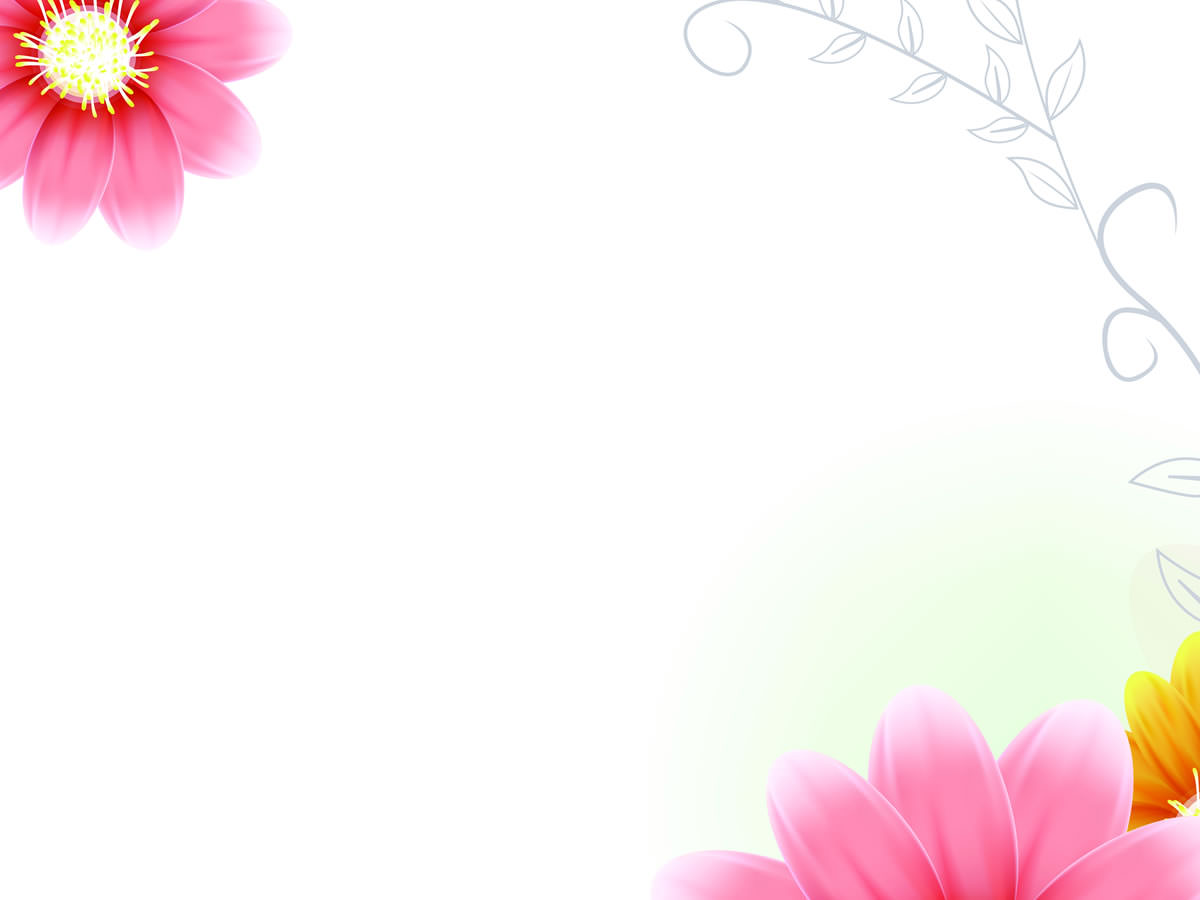 a) Bå c©u ®· lµm g× ®Ó cøu kiÕn?
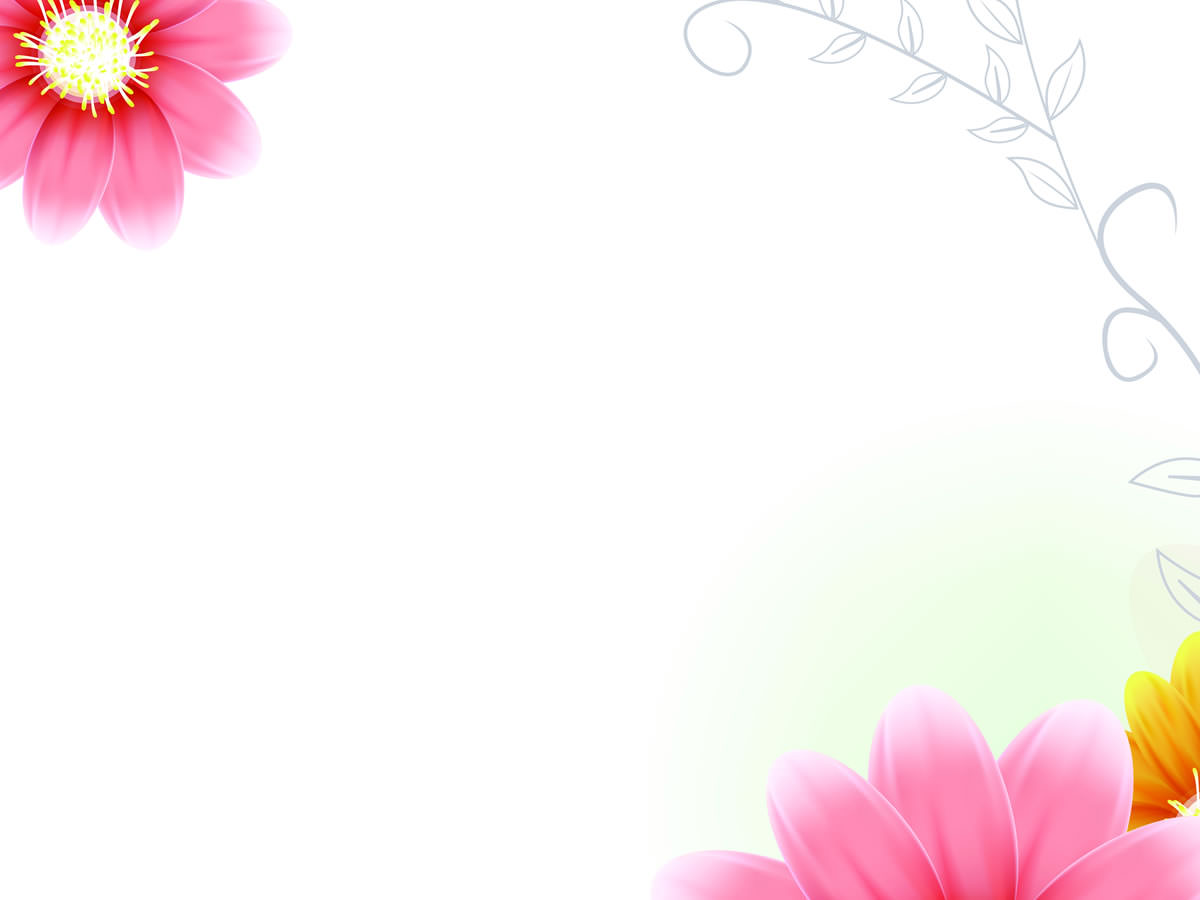 b) KiÕn ®· lµm g× ®Ó cøu bå c©u ?
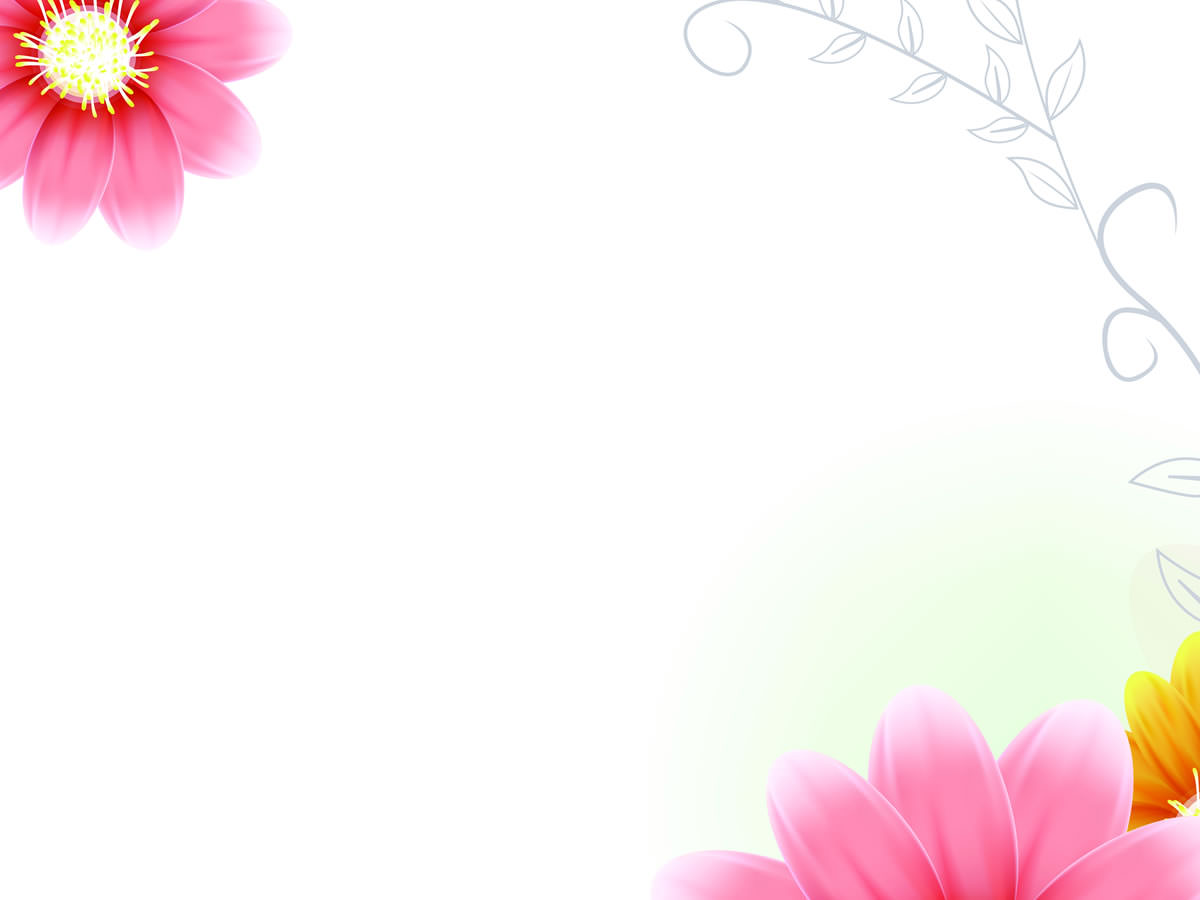 c) Em häc ®ùc ®iÒu g× tõ c©u chuyÖn nµy?
ViÕt vµo vë c©u tr¶ lêi cho c©u hái c ë môc 3

KiÕn bß ®Õn chç ngu­êi thî s¨n vµ(….)
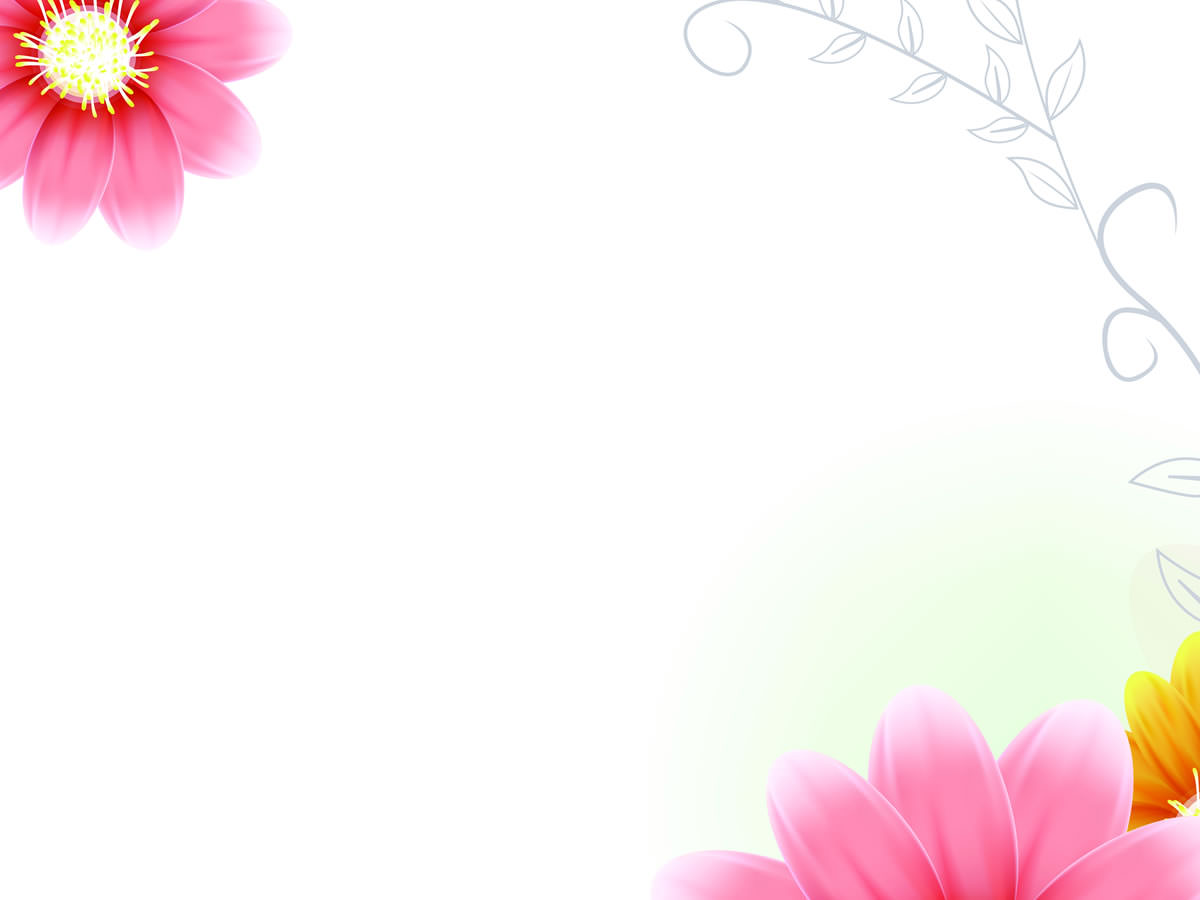 Chän tõ ng÷ ®Ó hoµn thiÖn c©u vµ viÕt c©u vµo vë
giËt m×nh  nhanh trÝ   c¶m ®éng
gióp nhau  cøu
a) Nam (…) nghÜ ngay ra lêi gi¶I cho c©u ®è.
b) ¤ng kÓ cho em nghe mét c©u chuyÖn (…).
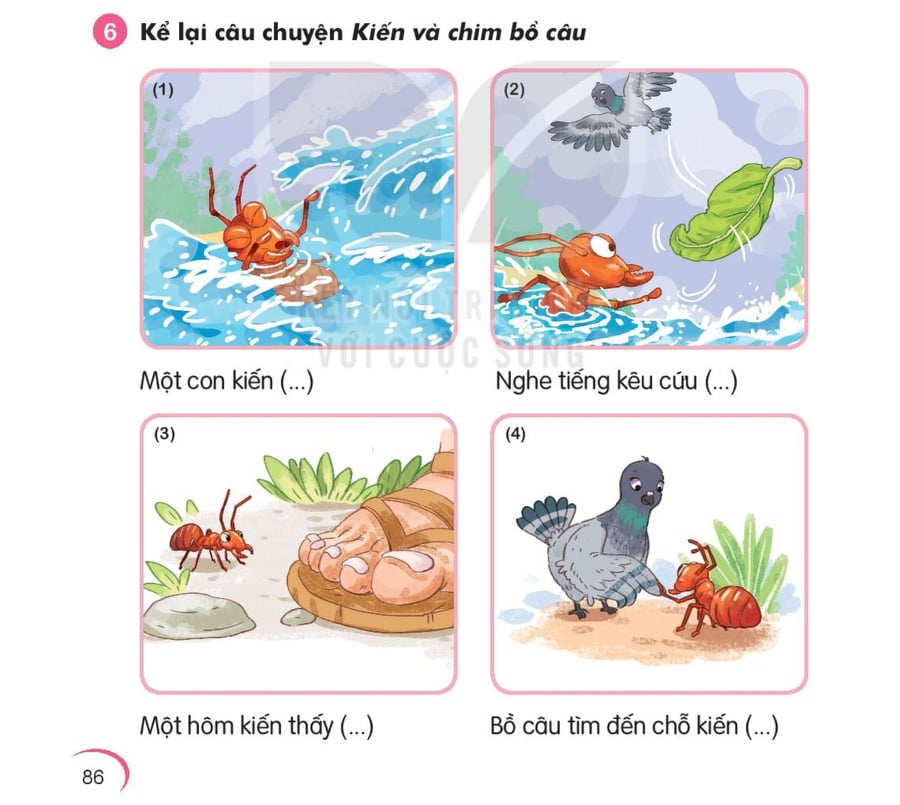 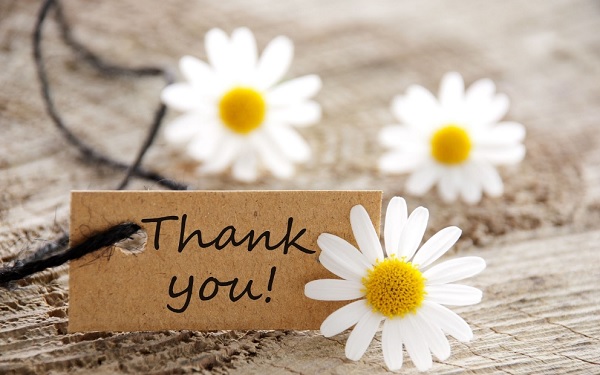